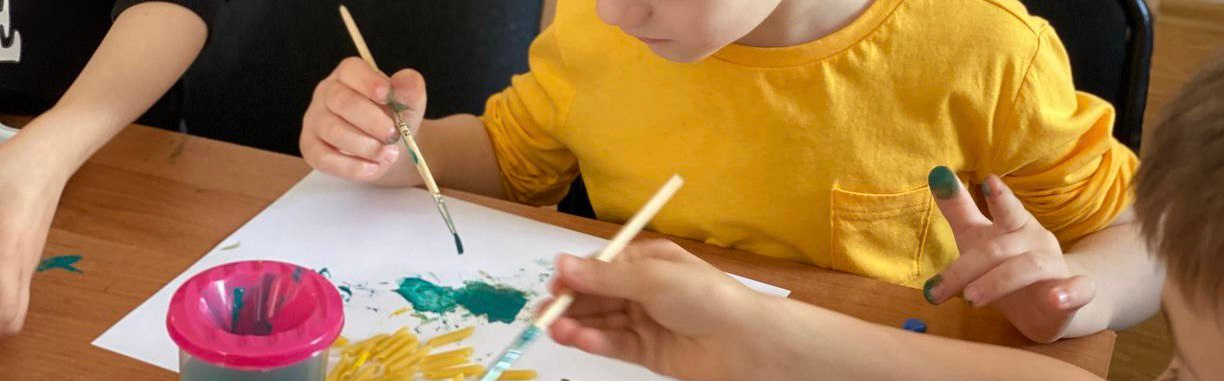 ГОДОВОЙ ОТЧЕТ 
ЧРОБО “ДОВЕРИЕ”
Дорогие друзья, партнеры и благотворители!
Этот год стал для нас временем роста, новых достижений и крепкой поддержки со стороны наших единомышленников. Благодаря вам, мы смогли оказать помощь сотням детей с особыми потребностями, подарив им заботу, внимание и возможности для развития. Мы гордимся, что вместе с вами смогли реализовать важные проекты и привлечь новых специалистов, что позволило нам улучшить работу по психолого-педагогическому сопровождению. Искренне благодарим каждого, кто внес свой вклад в наши добрые дела — вы делаете этот мир светлее и добрее!
Этот год также стал годом новых вызовов, но и новых возможностей. Мы расширили наши программы, запустили инициативы по привлечению партнеров и волонтеров, а также продолжили активно работать над улучшением качества оказываемой помощи. Наши победы в конкурсах Фонда президентских грантов, Фонда Потанина, Фонда «Абсолют» и программы «Поддержка будет» от банка Тинькофф позволили нам привлечь дополнительные ресурсы, что стало важным шагом в развитии организации.
Кроме того, нам удалось наладить тесное взаимодействие с государственными и общественными структурами. Это значимое достижение, которое открывает новые перспективы для помощи семьям, воспитывающим детей с нарушениями интеллекта и тяжелыми множественными нарушениями развития.
Мы уверены, что все это стало возможным только благодаря вам — людям, которые верят в нашу миссию и поддерживают нас на пути к большим изменениям. В следующем году нас ждет еще больше работы, и мы надеемся, что вы останетесь с нами, продолжая вместе менять жизни детей к лучшему.
С уважением и благодарностью, 
Миссербиева Лариса
НАША МИССИЯ:
Мы стремимся расширить возможности для полноценной и счастливой жизни семей ребенка с тяжелыми множественными нарушениями развития, обеспечивая им комплексную поддержку, ресурсы и возможности для самореализации. Мы верим - вместе мы преодолеем любые ограничения и вызовы.
СФЕРА ДЕЯТЕЛЬНОСТИ
Предоставление психологической и правовой помощи, услуги «Передышка» (возможность доверить ребенка под присмотр социальному работнику), повышение педагогической компетентности по основам ухода, развития, воспитания и обучения детей с особыми потребностями, разработка индивидуального образовательного маршрута обучения и развития ребенка для семей с детьми особыми потребностями.

Создание безопасного пространства для поддержки, восстановления сил и ресурсов для женщин из уязвимых групп.

Предоставление развивающего сопровождения (психологи, логопеды, дефектологи, инструкторы АФК, ЛФК), социального работника, волонтеров для детей с особыми потребностями через вовлечение в развивающие и обучающие занятия, досуговые и творческие мероприятия.
КЛЮЧЕВЫЕ ДОСТИЖЕНИЯ ЗА ГОД
Услуга «Передышка» продолжала пользоваться большим спросом среди наших благополучателей. Родители могли доверить своего ребенка социальному работнику и добровольцам на время, необходимое им для решения личных вопросов и повседневных дел. В рамках социально-педагогического направления работы семьи также получили правовую и психологическую помощь от юриста и семейного психолога нашей организации.

Из намеченных в прошлом году целей нами были достигнуты значимые результаты. Члены нашей команды прошли обучение по освоению фандрайзинговых мероприятий и уже применили некоторые из них на практике. Например, мы внедрили лендинг-страницу и платформу «ВК-Добро», где нам удалось собрать на данный момент до 80 000 рублей.
Начало нашей работы ознаменовалось победой в заявленных в прошлом году конкурсах: Фонда президентских грантов, Фонда Потанина, Фонда «Абсолют» и «Поддержка будет» от банка Тинькофф. Это позволило нам привлечь новых специалистов в команду и подготовить документацию для регулирования и отслеживания хода работы. Благодаря этому мы значительно улучшили качество психолого-педагогического сопровождения детей с особыми потребностями.

Совместно с нашим партнером — ГБУ ДПО «Республиканский центр психолого-педагогической, медицинской и социальной помощи» — нам удалось реализовать информационную кампанию в рамках проекта. Это позволило привлечь новых партнеров для сотрудничества, включая другие НКО, специализированные государственные учреждения, коррекционные школы и реабилитационные центры.
НАШИ ДОСТИЖЕНИЯ В ЦИФРАХ:
Сбор до 80 000 рублей на платформе ВК-Добро

Привлечено 6 новых партнеров для развития наших проектов
250+ детей получили поддержку через наши программы

Проведено 4 благотворительных мероприятий
содержание комплекной помощи семьям с детьми с особенностями развития
ГРУППЫ ПСИХОЛОГИЧЕСКОЙ ПОМОЩИ РОДИТЕЛЯМ
ТАНЦЕВАЛЬНАЯ ТЕРАПИЯ ДЛЯ ДЕТЕЙ С ОВЗ И/ИЛИ ИНВАЛИДНОСТЬЮ
ЛФК И МАССАЖ ДЛЯ ДЕТЕЙ С ОВЗ И/ИЛИ ИНВАЛИДНОСТЬЮ
УСЛУГА «ПЕРЕДЫШКА»
 ДЛЯ РОДИТЕЛЕЙ И ОПЕКУНОВ ДЕТЕЙ С ОВЗ И/ИЛИ ИНВАЛИДНОСТЬЮ
СОЦИАЛЬНО-ПЕДАГОГИЧЕСКОЕ СОПРОВОЖДЕНИЕ
 ПОДДЕРЖКА ДЕТЕЙ С ОВЗ И/ИЛИ ИНВАЛИДНОСТЬЮ
ПРАВОВАЯ ПОМОЩЬ РОДИТЕЛЯМ
ФУДТЕРАПИЯ ДЛЯ ДЕТЕЙ С ОВЗ И/ИЛИ ИНВАЛИДНОСТЬЮ
УСЛУГА «ПЕРЕДЫШКА»
«Передышка» — это важная услуга, позволяющая родителям и опекунам на некоторое время (до 4 часов) доверить своего ребенка социальному работнику. Это время семьи могут использовать для решения неотложных дел, отдыха и восстановления сил, в то время как дети получают возможность поиграть и пообщаться в новой среде. В офисе центра «Доверие» оборудована игровая комната с развивающими играми, что делает пребывание детей комфортным и увлекательным.
Каждый месяц услугой «Передышка» в среднем пользуются 
до 14 семей. Этот формат поддержки оказался настолько востребованным, что родители перенесли его в свои сообщества. В группах WhatsApp они самоорганизовались по месту жительства и поочередно оказывают друг другу услугу присмотра за детьми, что укрепляет связи и поддержку внутри сообщества.
СОЦИАЛЬНО-ПЕДАГОГИЧЕСКОЕ СОПРОВОЖДЕНИЕ

ПОДДЕРЖКА ДЕТЕЙ С ОВЗ И/ ИЛИ ИНВАЛИДНОСТЬЮ
Социально-педагогическое сопровождение направлено на создание необходимых условий для успешного воспитания, обучения, развития и социализации детей с ОВЗ и инвалидностью. 
Психолого-педагогическая помощь предоставляется на основании заключения психолого-медико-педагогической комиссии (ПМПК), индивидуальной программы реабилитации и абилитации (ИПРА) и письменного согласия родителей. В зависимости от рекомендаций ПМПК ребенок получает поддержку логопеда, дефектолога, психолога, инструктора ЛФК или социального педагога. Занятия проходят как в индивидуальном, так и в групповом формате. Продолжительность сопровождения определяется исходя из целей обследования, анамнеза и индивидуальных особенностей ребенка.
РЕЗУЛЬТАТЫ 
СОЦИАЛЬНО-ПЕДАГОГИЧЕСКОГО СОПРОВОЖДЕНИЯ ДЕТЕЙ С ОВЗ 
И/ИЛИ ИНВАЛИДНОСТЬЮ
▪НЕ МЕНЕЕ 250 ДЕТЕЙ С ОВЗ И ИНВАЛИДНОСТЬЮ СТАЛИ УЧАСТНИКАМИ СОЦИАЛЬНО-ПЕДАГОГИЧЕСКОГО СОПРОВОЖДЕНИЯ;

▪Из них до 50 детей-инвалидов с тяжелыми множественными нарушениями развития, с несформированными простейшими функциональными навыками в поведении и коммуникации, необходимыми для обучения, игры и развития как самостоятельно, так и в группе; 

▪По результатам оценки развитие функциональных навыков отмечается у 85 % детей целевой группы; 

▪Повышение уровня когнитивного развития у 75 % детей целевой группы;

▪135 человек вовлечены в интегративные и инклюзивные творческие мероприятия (дети с овз и инвалидностью, их нормотипичные братья и сестры и родители).
[Speaker Notes: это все переделать]
ПОДДЕРЖКА РОДИТЕЛЕЙ

ГРУППЫ ПСИХОЛОГИЧЕСКОЙ ПОМОЩИ РОДИТЕЛЯМ
Мы оказываем родителям детей с ОВЗ и инвалидностью психологическую, педагогическую, правовую и социальную поддержку. Консультации проходят в индивидуальном и групповом формате, как онлайн, так и офлайн.
Для снижения уровня стресса и улучшения качества жизни семей мы проводим оздоровительные, релаксационные и творческие мероприятия. Они чередуются с совместными активностями для всех членов семьи, включая детей с ОВЗ и их братьев и сестер.
Активно развиваются родительские сообщества: созданы онлайн-группы, где родители получают информационную и консультативную помощь, обмениваются опытом и поддерживают друг друга. Это способствует развитию практики наставничества, в которой опытные родители помогают новичкам адаптироваться к новым условиям.
Помимо этого, мы повышаем педагогическую компетентность родителей. Они получают знания и практические рекомендации по сопровождению ребенка с ОВЗ. Важным направлением остается социально-правовая помощь, включающая консультирование по использованию доступных ресурсов, сопровождение при обращении в государственные структуры и привлечение внешних экспертов.
ПРАВОВАЯ ПОМОЩЬ РОДИТЕЛЯМ
Юрист в нашей организации играет важную роль в защите прав семей с детьми с ОВЗ. Он помогает родителям разбираться в вопросах получения инвалидности, оформления пособий и социальных выплат. Также юрист консультирует по вопросам опеки и временного попечительства, поддерживает семьи в отстаивании права на инклюзивное образование и помогает избежать дискриминации. 
За прошедший год наш юрист Айшат 36 групповых и 
108 индивидуальных консультаций.
ФУДТЕРАПИЯ
Фудтерапия — это когда еда становится не просто едой, а настоящим инструментом для развития и терапии. Представь, дети с особенностями в развитии через готовку, работу с разными текстурами и вкусами учатся взаимодействовать с окружающим миром, развивают мелкую моторику, сенсорное восприятие и даже эмоциональный интеллект.
ТАНЦЕВАЛЬНАЯ ТЕРАПИЯ
Танцевальная терапия — это когда ты через движение выражаешь свои эмоции, расслабляешься и даже решаешь внутренние зажимы. Особенно это полезно для детей с особенностями в развитии, потому что им иногда сложно выразить свои чувства словами, а тело помогает сделать это без слов.
ВОЛОНТЕРЫ
Работа волонтёра – это не про громкие поступки, а про тёплое участие и поддержку. Это возможность стать рядом с теми, кто особенно нуждается в заботе и понимании.
Иногда достаточно просто быть рядом, поддержать улыбкой или помочь с организацией творческого занятия, чтобы изменить чей-то день, а порой – и всю жизнь.
Ценность волонтёрского труда невозможно измерить. Это про искренность, доброту и желание делать мир немного легче для тех, кому сейчас трудно. И самое удивительное – отдавая своё время и тепло, волонтёр сам получает бесценный опыт и ощущение, что делает что-то по-настоящему важное.
ФИНАНСОВЫЙ ОТЧЕТ
ОТЗЫВЫ БЛАГОПОЛУЧАТЕЛЕЙ
Мы ходим с недавнего времени на занятия, и нам уже нравится танцевать. Раньше мы не попадали в ритм песни. 
А сейчас Зелимхан станцевал в такт с музыкой. Наверное наша очаровательная педагог по танцам так подействовала на него! Спасибо Вам за ваше терпение и труд!
Мы ходим с июня месяца в ваш центр, безусловно я рада, что есть такое место для наших особенных детей.
 Специалистами я довольна.
Сегодня сын удивил меня недавно, он держал в руках игрушку, и она упала с его рук. Он впервые сказал "Упай" моему счастью не было предела.
МАМА ЗЕЛИМХАНА
МАМА УМАРА
Я часто думала, почему ни в реабцентрах, нигде нет психологов для мам. Очень рада, что здесь, в вашем центре есть такая возможность. Поделиться тем, что беспокоит, послушать совет специалиста— это бесценно. Бывает, кажется, что никто не понимает, насколько трудно быть мамой особенного ребёнка. Здесь же я впервые почувствовала поддержку, поняла, что не одна. После каждой встречи с психологом становится чуть легче дышать, появляется надежда и силы двигаться дальше. Спасибо вам за эту возможность!
МАМА ХАВА
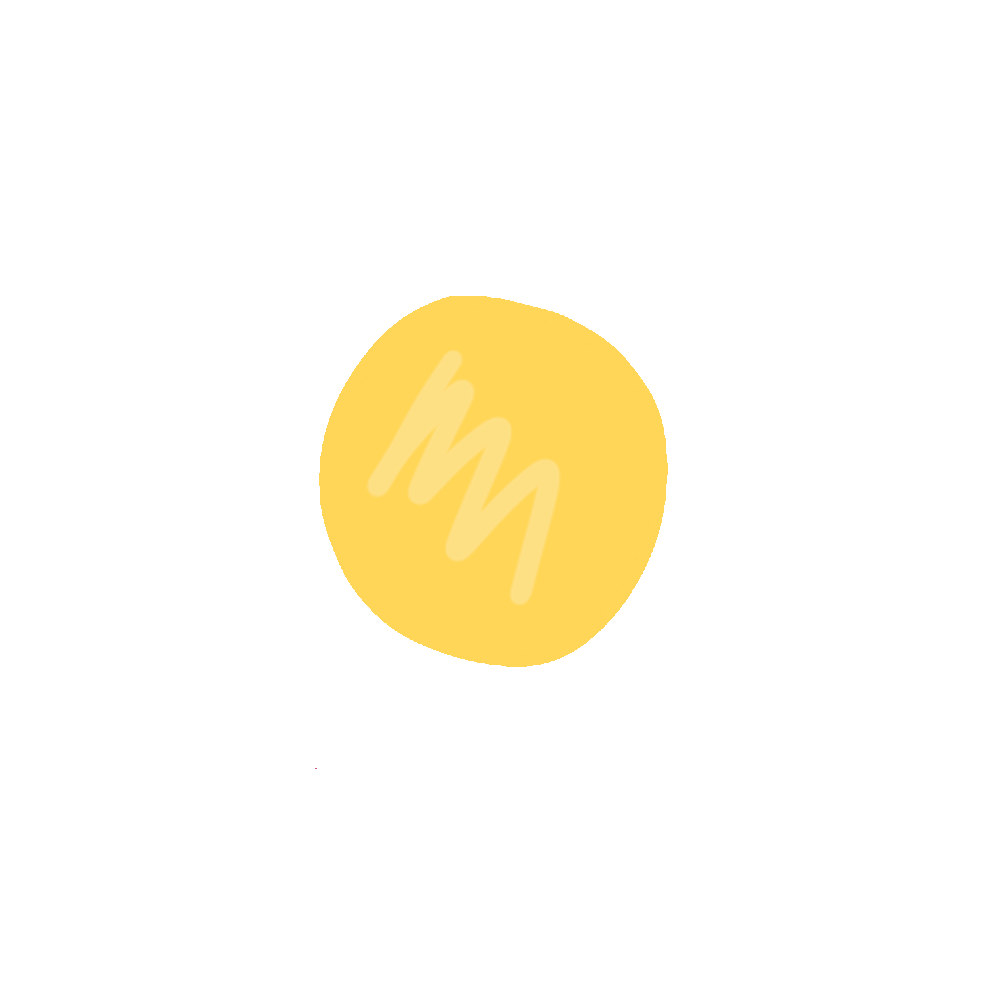 ИСТОРИЯ УСПЕХА
Интересный случай, которым мы хотим с вами поделиться это наша работа с шестилетней девочкой с синдромом Дауна. Очень милая, но с серьезными трудностями в развитии. Она почти не подражала взрослым, не понимала даже простые инструкции типа «дай» или «возьми», не могла сортировать предметы по цвету или складывать разрезные картинки, даже когда я ей помогала. Плюс к этому — гиперактивность: вскакивала со стула, разбрасывала пособия, легко отвлекалась, а на некоторые задания реагировала протестом, просто отказывалась делать.
Подход к работе классический-так чтобы ребенку было максимально комфортно, снижаем количество раздражителей, четко структурируем занятия. И, конечно, много-много положительного подкрепления: мы радовались каждому ее успеху, даже самому маленькому. Начали с простого, разбивали сложные задачи на маленькие шаги, чтобы ей было легче справляться.
Постепенно пошли сдвиги! Она стала лучше воспринимать инструкции, дольше удерживала внимание. Со временем смогла сортировать предметы по цвету, а потом и собирать простые разрезные картинки. Протестов стало меньше, и она в целом стала спокойнее.
А к концу курса мы уже играли! Причем не просто хаотично, а по правилам. 
Это огромный прогресс, потому что через игру можно развивать дальше многие навыки. Главное — терпение, поддержка и вера в ребенка.
НАША КОМАНДА
Хадуева Тамара
Миссербиева Лариса
Чабиева Малика
Магомадова Елена
Хасанова Айшат
Председатель
менеджер по привлечению ресурсов
Социальный работник
Бухгалтер
Дефектолог
Дадберова Иман
Татаева Раиса
Чергизова Зарема
Саидова Фатима
Педагог-психолог
Логопед
Инструктор ЛФК, массажист
Дефектолог
СТРАНИЦА РЕСУРСОВ
переход на наш сайт
КОНТАКТЫ:
+7 964 067 38 02
+7 928 888 02 03
reliance-chechnya@yandex.ru
https://doverie-nko.ru
ссылка на страницу в ВК
“ГИД ДЛЯ РОДИТЕЛЕЙ”
наш канал в телеграм